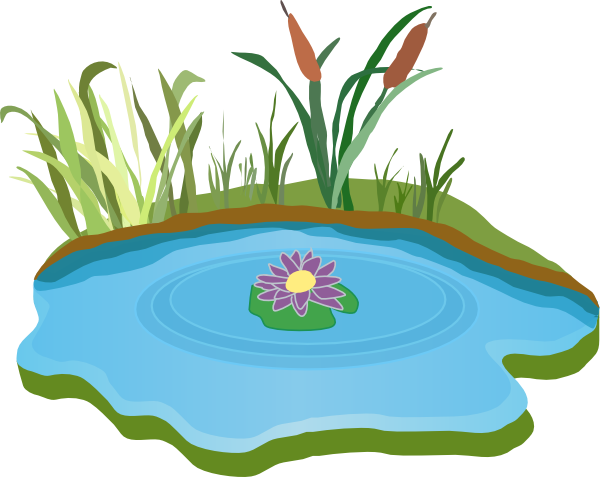 স্বাগতম
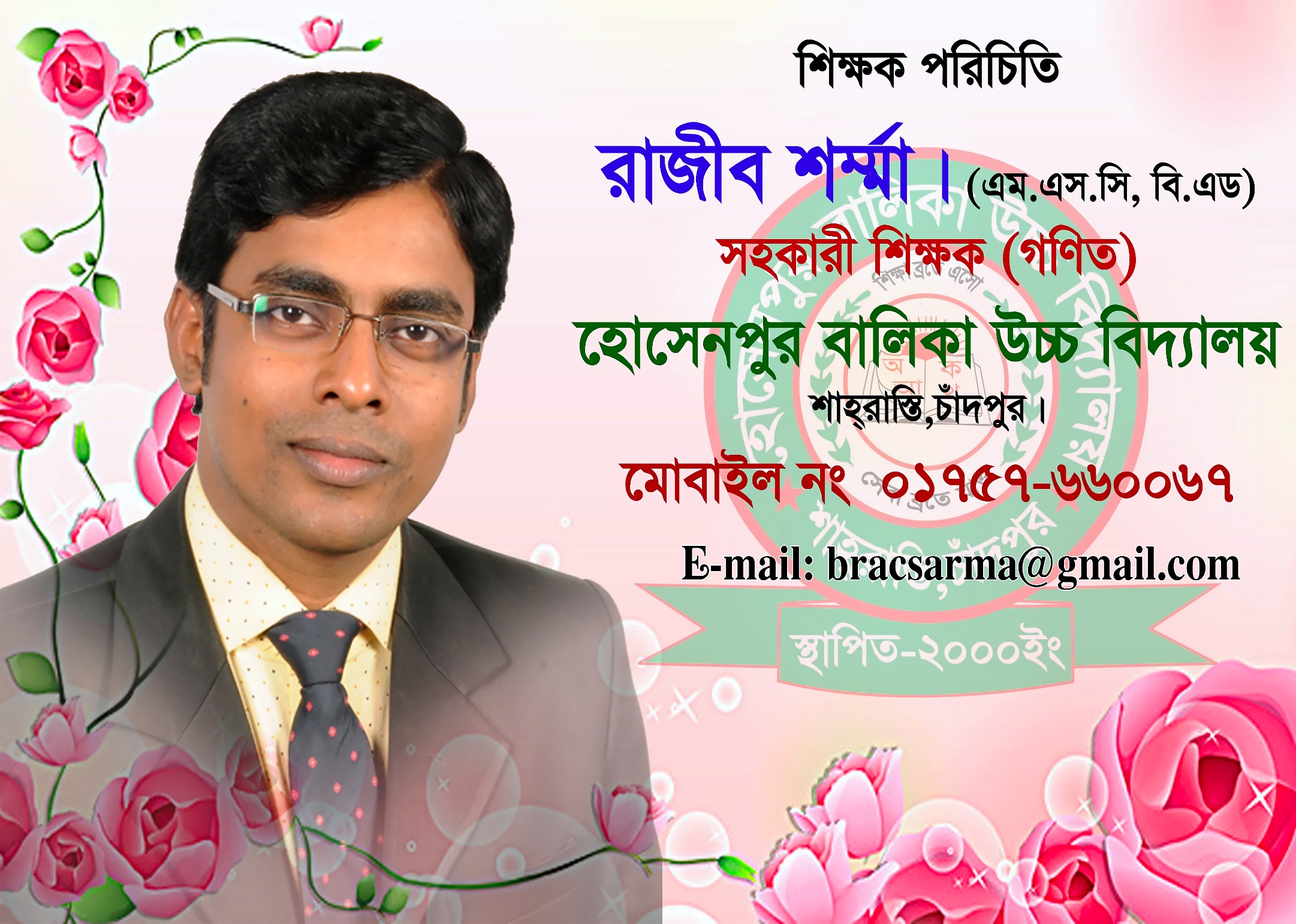 ২৭-০৯-২০১৪
আফরোজা,রংপুর।
2
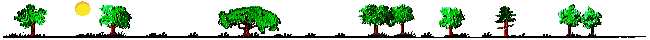 পাঠ পরিচিতি
শ্রেণিঃঅষ্টম
বিষয়ঃবিজ্ঞান
অধ্যায়ঃচতুর্দশ
তারিখঃ২৩/০৩/২০২০খ্রি।
সময়ঃ ৫০ মিনিট।
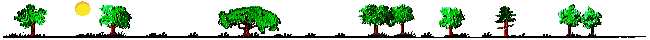 ছবিটি দেশের  কোন স্থান থেকে নেয়া? এখানে কী উদ্ভিদ ও প্রাণী রয়েছে?
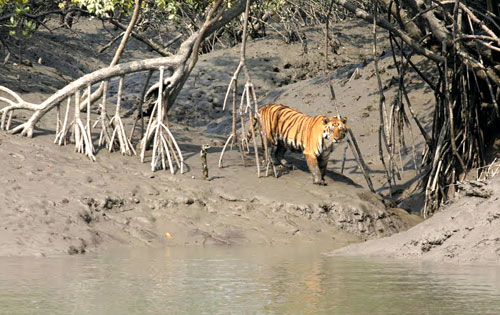 এ পরিবেশে যেসব উদ্ভিদ প্রাণী রয়েছে তা অন্যস্থানে দেখতে পাওয়া যাবে কি  ?
তাহলে এ পরিবেশের সাথে উদ্ভিদ ও প্রাণীর একটি সম্পর্ক রয়েছে বলে মনে হয়।  একে কী বলে?
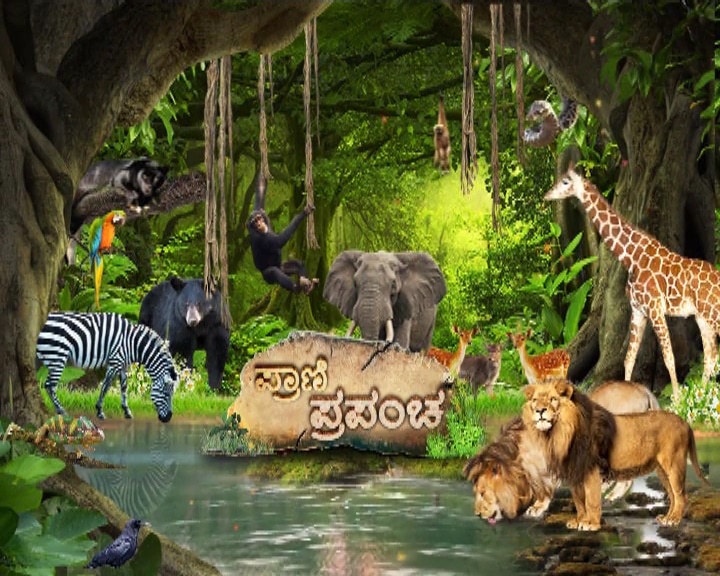 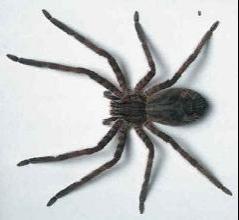 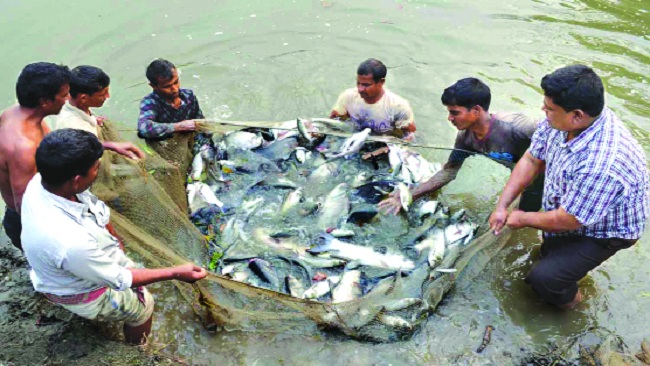 ২৭-০৯-২০১৪
আফরোজা,রংপুর।
5
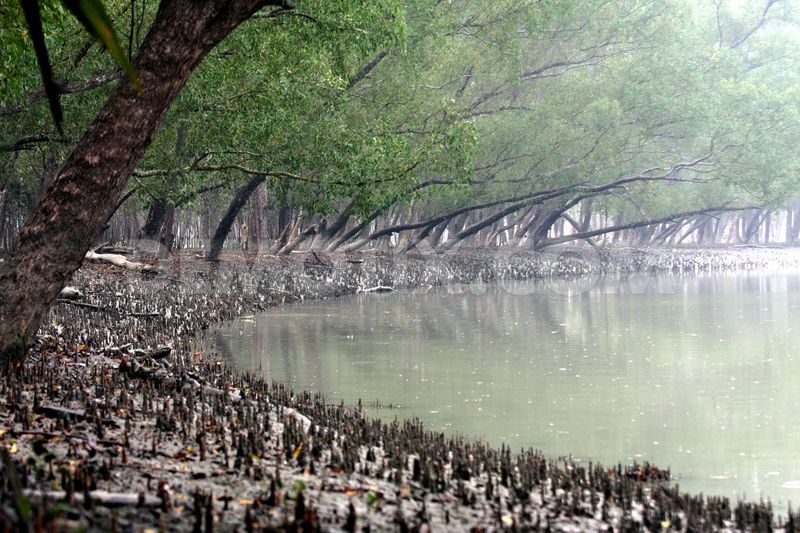 বাস্তুতন্ত্র
এই পাঠ শেষে শিক্ষার্থীরা … 

১. পরিবেশের উপাদানের আন্তঃসম্পর্ক বা 	বাস্তুতন্ত্র কী তা ব্যাখ্যা করতে পারবে;   
২. বাস্তুতন্ত্রের উপাদান সমূহ ব্যাখ্যা করতে 	পারবে; 
৩. বাস্তুতন্ত্রের কার্যকরী উপাদান সমূহের 	ভূমিকা বর্ণনা 	করতে পারবে।
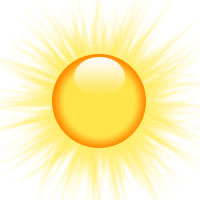 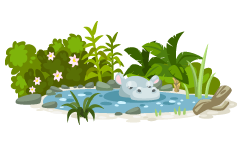 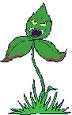 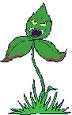 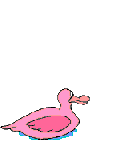 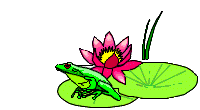 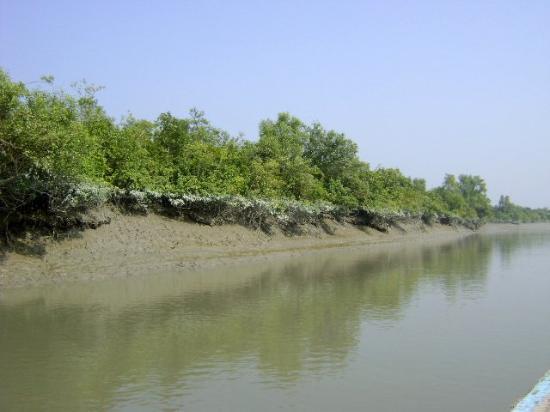 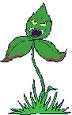 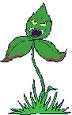 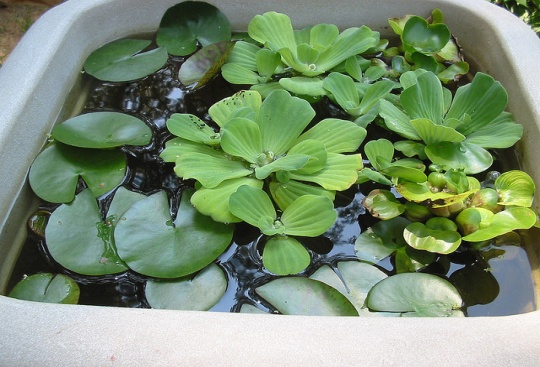 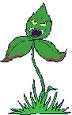 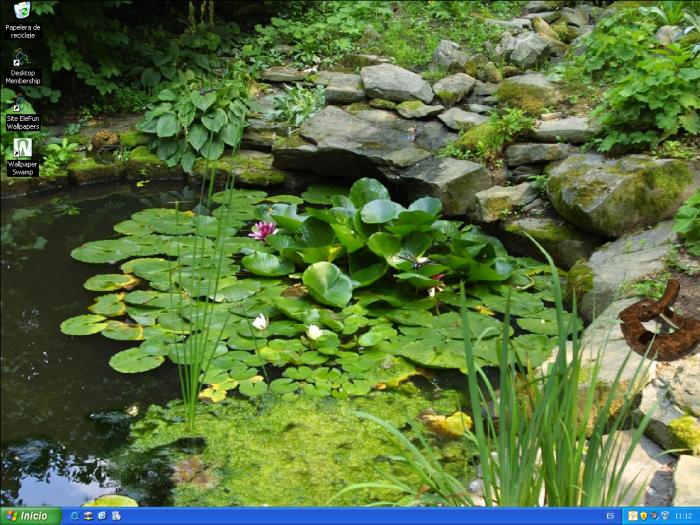 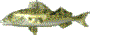 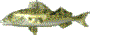 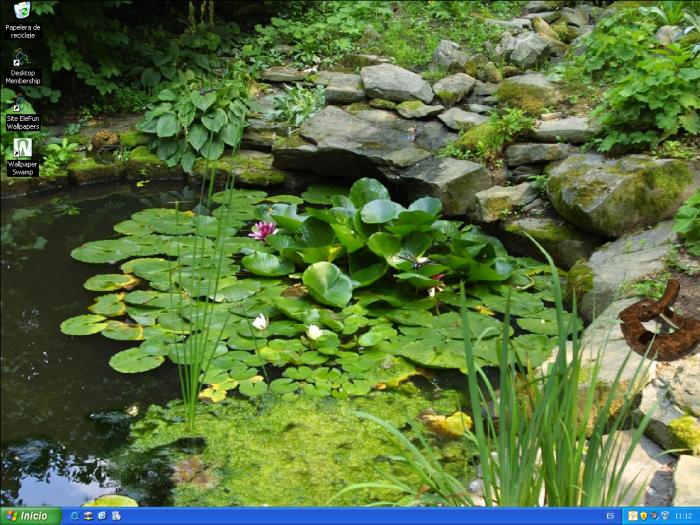 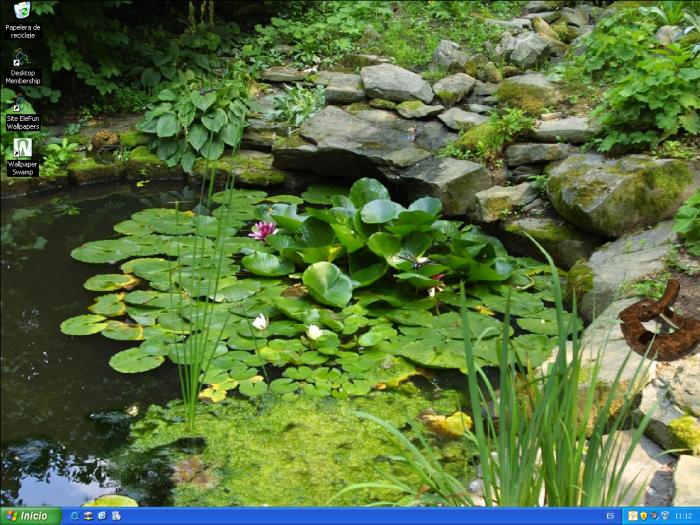 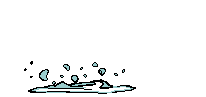 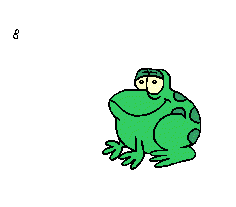 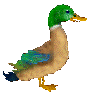 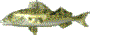 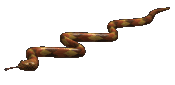 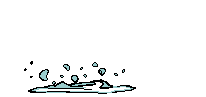 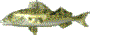 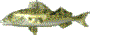 বিয়োজক
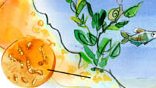 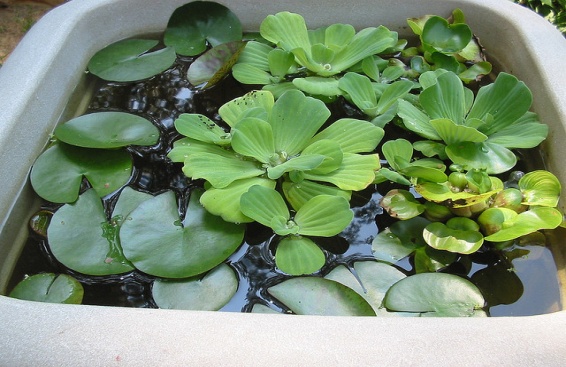 [Speaker Notes: প্রশ্ন:১।উদ্ভিদ সূর্যালোক থেকে কী গ্রহন করে ? ২।প্রাণি উদ্ভিদ থেকে কী গ্রহন করে ? ৩।উদ্ভিদ প্রাণি পরিবেশ থেকে কী গ্রহণ করে ?  -চিত্রে দেখা যাচ্ছে প্রত্যেকের সাথে আন্তঃ সম্পর্ক বিদ্যমান । এ জাতীয় প্রশ্ন করে শিক্ষার্থীকে উৎসাহিত করা যাতে পারে।]
চিত্রে কী দেখছ ?
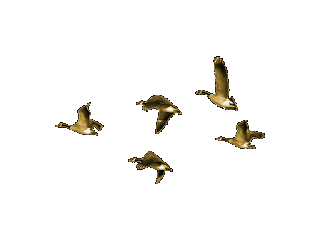 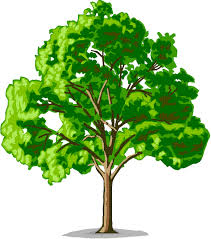 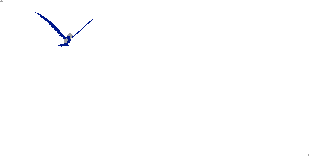 CO2
CO2
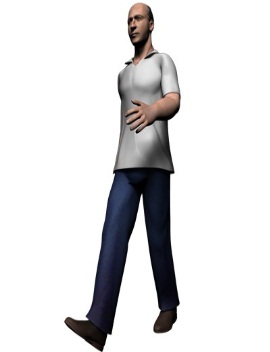 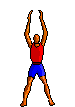 উদ্ভিদ, প্রাণী ও অজীব উপাদানসমূহের পারস্পরিক ক্রিয়া বিক্রিয়া ,আদান-প্রদান চলছে এটিই বাস্তুতন্ত্র নামে পরিচিত।
[Speaker Notes: এক্ষেত্রে জোড়ায় আলোচনার মাধ্যমে শিক্ষার্থীরা প্রশ্নের পুরো প্রক্রিয়াটি ব্যাখ্যা করতে শিক্ষার্থীদের সহায়তা করা যেতে পারে। প্রয়োজনে ছোট ছোট প্রশ্ন করে কাজটি সম্পন করা যেতে পারে।]
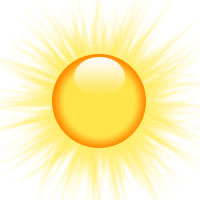 চিত্রে জীব ও অজীব উপাদানগুলো কী কী?
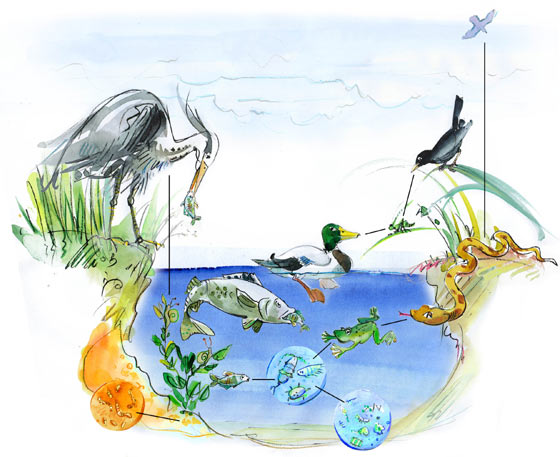 উদ্ভিদ, প্রাণী জীব উপাদান এবং মাটি, পানি, আলো, O2,CO2 ইত্যাদি অজীব উপাদান।
অজীব উপাদান
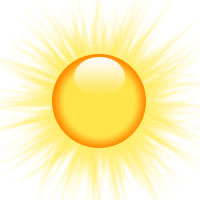 আলো
পানি
বায়ু
খনিজ লবন
তাপ
আদ্রতা
ক) অজৈব বা 
ভৌত উপাদান
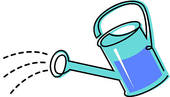 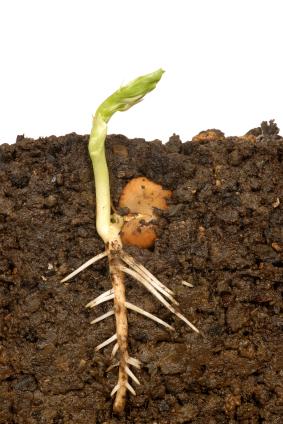 জীবের মৃত ও 
গলিত দেহাবশেষ
খ) জৈব উপাদান
বিয়োজক (ব্যাকটেরিয়া, ছত্রাক) দ্বারা জৈব ও অজৈব দ্রব্যাদিতে রুপান্তরিত হয়।
[Speaker Notes: মাইন্ড মেপিং করে শিক্ষার্থীদের দিয়ে বোর্ডে অজীব উপাদান লিখে বিভাজন করা যেতে পারে । পরে মিলিয়ে নিতে পারবে।]
সবুজ উদ্ভিদ এই প্রকৃয়ায় খাদ্য তৈরি করে
যার উপর বাস্তুতন্ত্রের সকল প্রাণী খাদ্যের জন্য প্রত্যক্ষ ও পরোক্ষ ভাবে নির্ভরশীল
এখানে কী দেখছ?
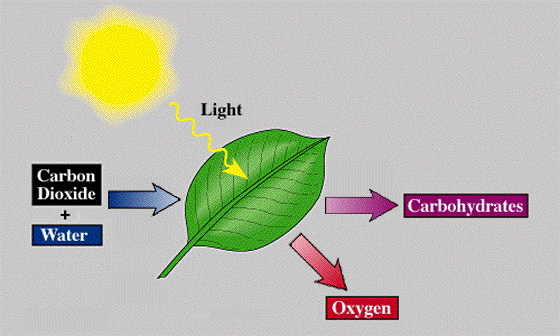 সকল সবুজ উদ্ভিদ উৎপাদক
CO2
শর্করা
পানি
O2
জীব উপাদান
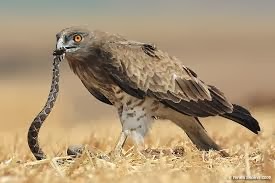 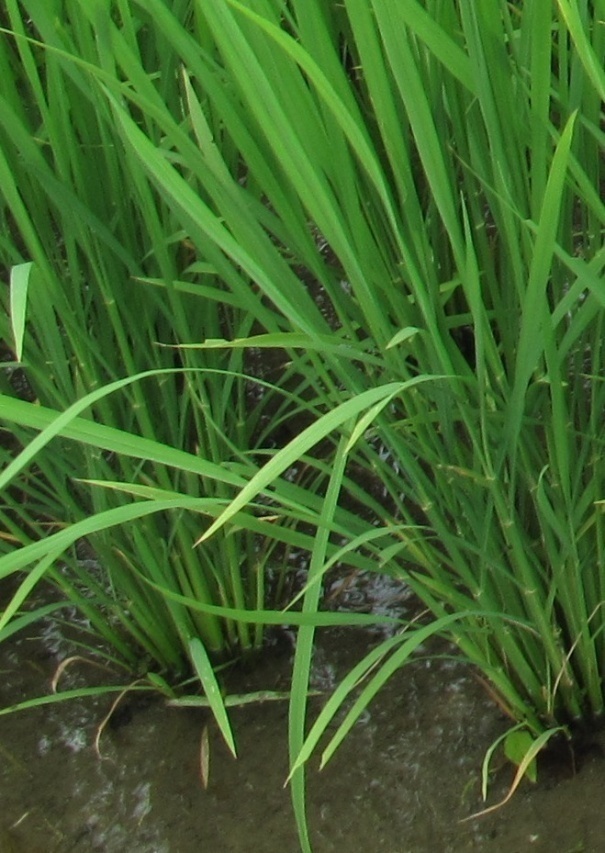 সর্বোচ্চ স্তরের খাদক
উৎপাদক
কোনো কোনো প্রাণী একাধিক স্তরের খাবার খায়, এরা সর্বভুক।
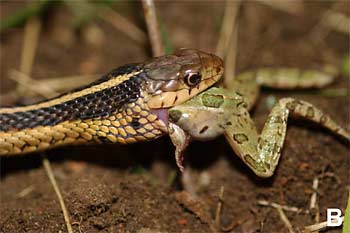 ৩য় স্তরের খাদক
১ম স্তরের খাদক
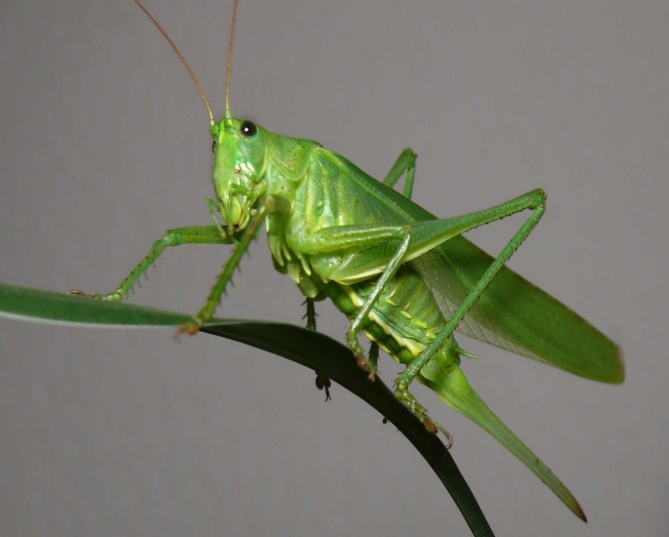 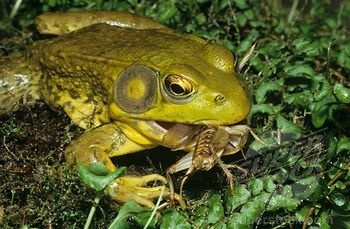 ২য় স্তরের খাদক
প্রত্যক্ষভাবে ,প্রত্যক্ষ ও পরোক্ষভাবে ভাগ করা হলো কেন?
জীব উপাদানের তিনটি ভাগ
এদের মৃতদেহ পচনকারী ব্যাক্টেরিয়া ও ছত্রাক বিয়োজিত করে খাদ্য গ্রহণ করে এবং অবশিষ্ট মাটি ও বায়ুতে জমা হয়
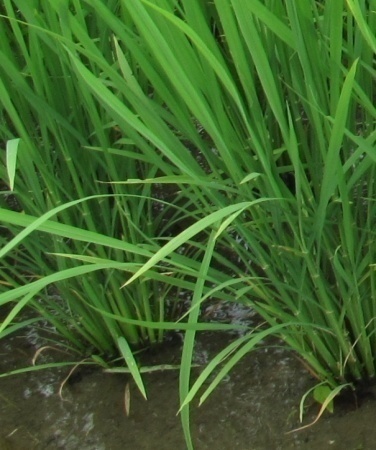 নির্ভরশীল
প্রথম স্তরের           খাদক
হরিণ
ছাগল
গরু
প্রত্যক্ষভাবে
সকল সবুজ উদ্ভিদ
মাছ
পাখি
ব্যাঙ
বক
কচ্ছপ
মানুষ
প্রত্যক্ষ ও পরোক্ষভাবে
২য় ও ৩য় স্তরের খাদক
১) উৎপাদক
২)খাদক
৩)বিয়োজক
[Speaker Notes: মাইন্ড মেপিং করে শিক্ষার্থীদের দিয়ে বোর্ডে জীব উপাদান লিখে বিভাজন করা যেতে পারে ।পরে মিলিয়ে নিতে পারবে । বিয়োজক সম্পর্কে ধারণা আরো স্পষ্ট করা প্রয়োজন হতে পারে।]
দলগত কাজ      সময়-৮ মিনিট
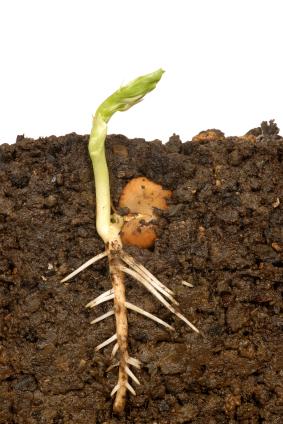 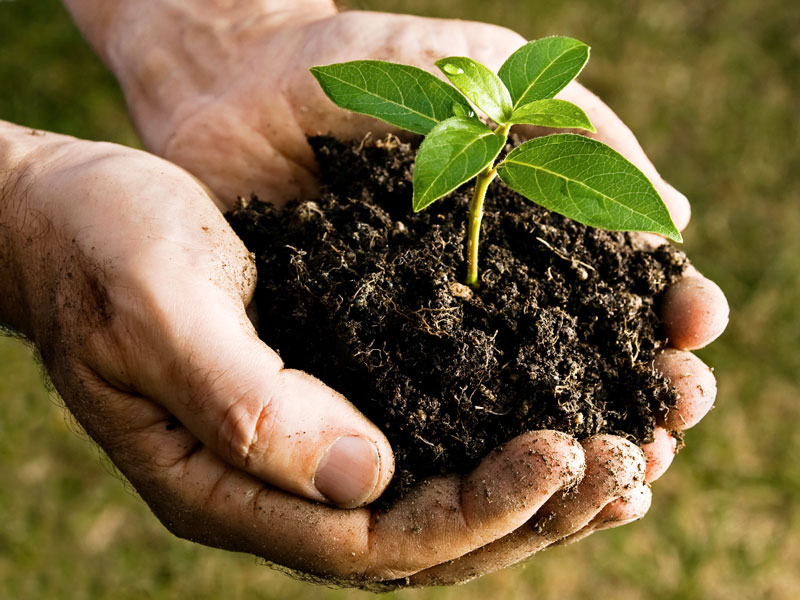 জৈব ও অজৈব উপাদানগুলো কী প্রকৃয়ায় উদ্ভিদ পুনরায় ব্যবহার করে বাস্তুতন্ত্রকে সচল রাখচ্ছে ?
[Speaker Notes: প্রত্যেক দলের জন্য সময় নির্ধারণ করা থাকবে ।]
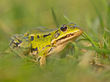 মূল্যায়ন
চিত্রের প্রাণীটি কোন স্তরের খাদক?
কোনটি সঠিক
খ.২য়
গ. ১ম ও ২য়
ক. ১ম
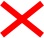 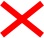 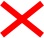 ঘ.২য় ও ৩য়
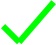 ২। সকল সবুজ উদ্ভিদকে উৎপাদক বলা হয় কেন?
৩। ব্যাকটেরিয়াকে বিয়োজক বলা হয় কেন?
বাড়ির কাজ
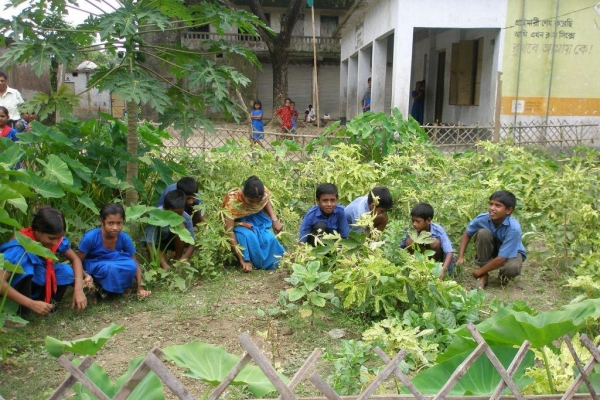 বিদ্যালয়ের বাগান একটি ছোট বাস্তুতন্ত্র-ব্যাখ্যা কর।
গুরুত্বপূর্ণ শব্দ
বাস্তুতন্ত্র
অজৈব উপাদান
জৈব উপাদান
খাদক
বিয়োজক
সর্বভুক
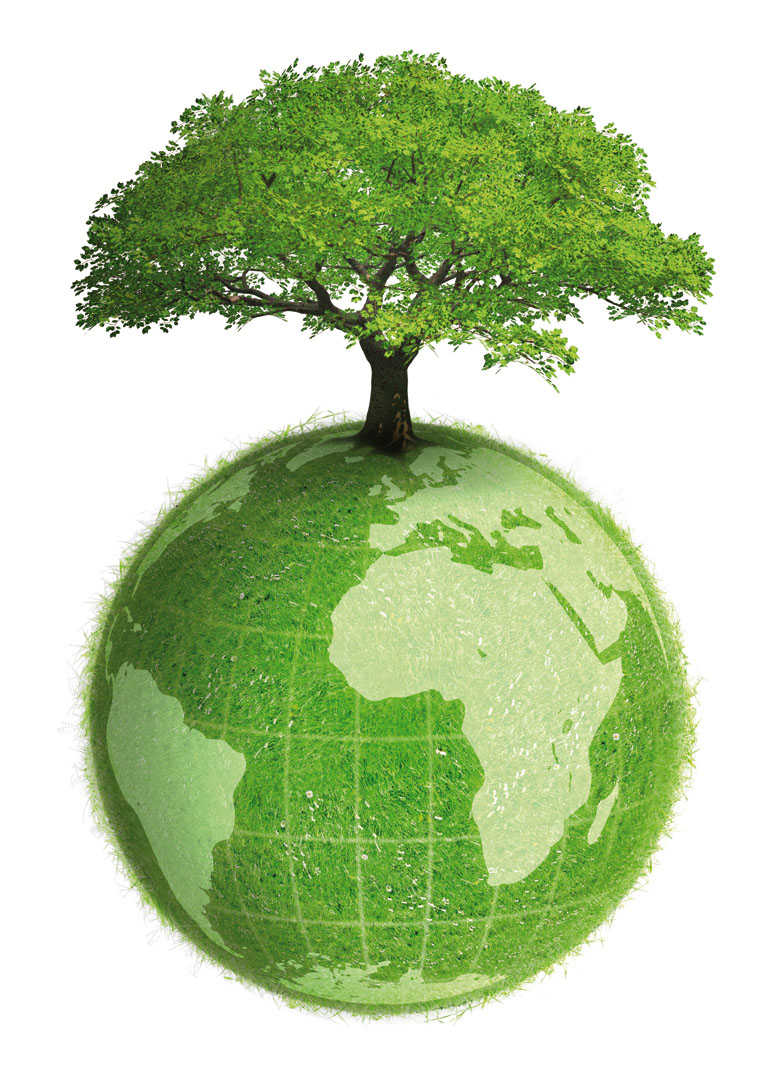 ধন্যবাদ
কৃতজ্ঞতা স্বীকার
শিক্ষা মন্ত্রণালয়, মাউশি, এনসিটিবি ও এটুআই-এর সংশ্লিষ্ট কর্মকর্তাবৃন্দ
এবং কন্টেন্ট সম্পাদক হিসেবে যাঁদের নির্দেশনা, পরামর্শ ও তত্ত্বাবধানে এই মডেল কন্টেন্ট সমৃদ্ধ
 হয়েছে তারা হলেন-
জনাব  সামসুদ্দিন আহমেদ তালুকদার, প্রভাষক, 
টিটিসি, কুমিল্লা।